Число 10
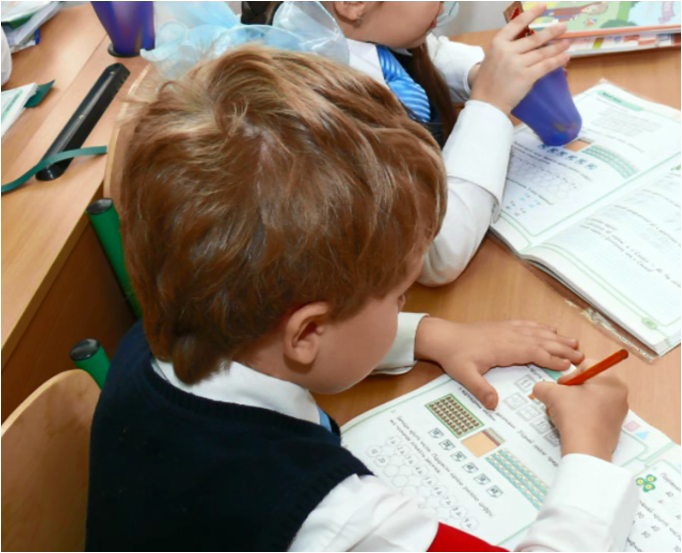 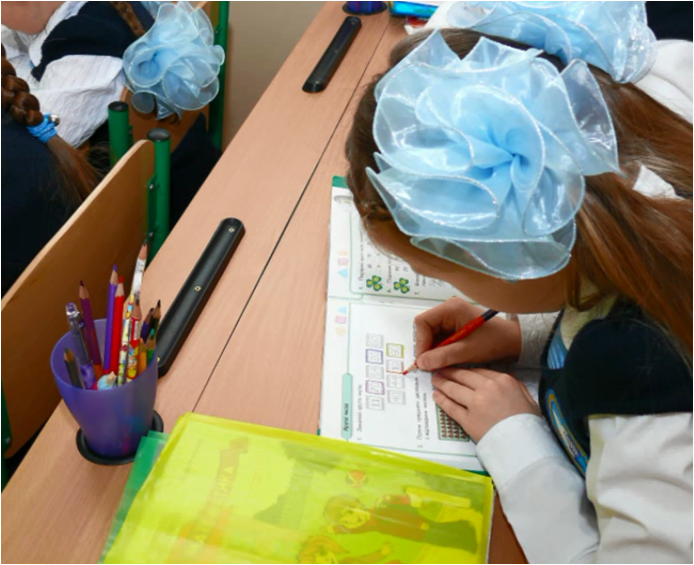 Число 10
Число 10. Підготовча робота
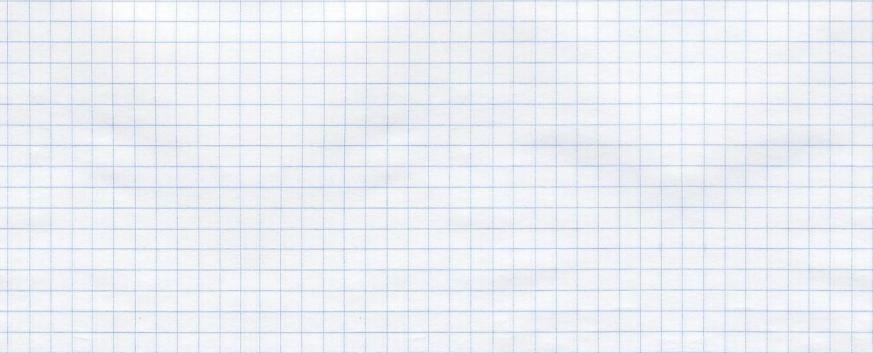 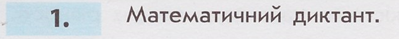 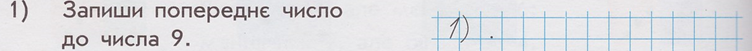 1)
8
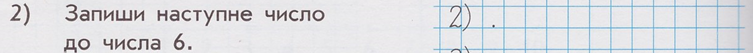 2)
7
3)
6,
5,
4,
3,
2,
1
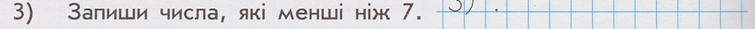 4)
6,
7
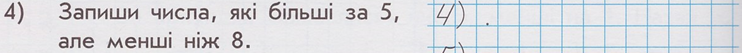 5)
4,
5
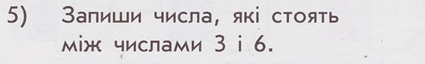 Число 10. Ознайомлення
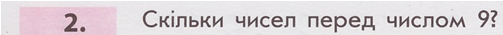 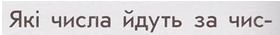 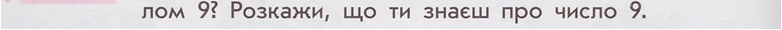 За числом 9 безпосередньо слідує число 10
.
.
8
1
2
3
4
5
6
7
8
9
10
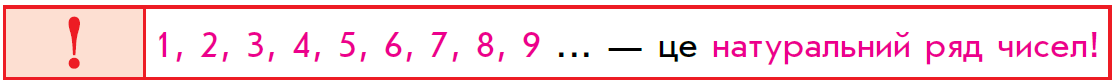 Позначення числа цифрами
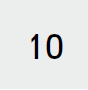 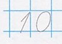 Число 10. Лічба в прямому і зворотньому порядку
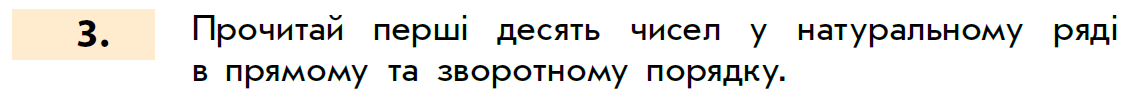 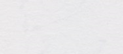 1
2
3
4
5
6
7
8
9
10
Способи одержання числа 10
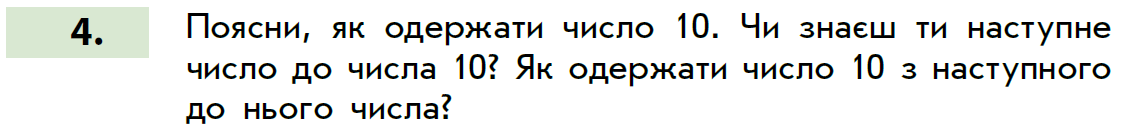 .
+1
-1
1
2
3
4
5
6
7
8
9
10
11
10 – це 9 і 1
10 – це 11 без 1
10 = 9 + 1
10 = 11 - 1
Запис числа  цифрами
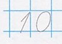 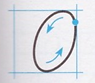 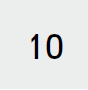 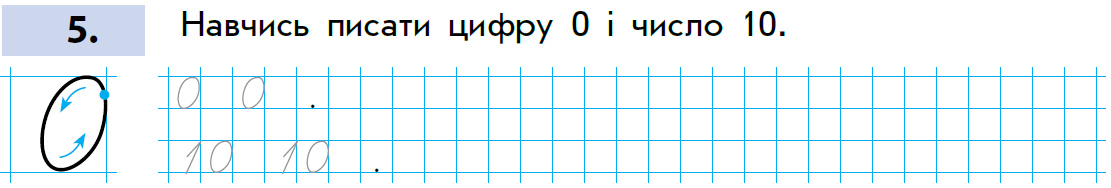 Порівняння чисел в межах 10. Актуалізація опорних знань
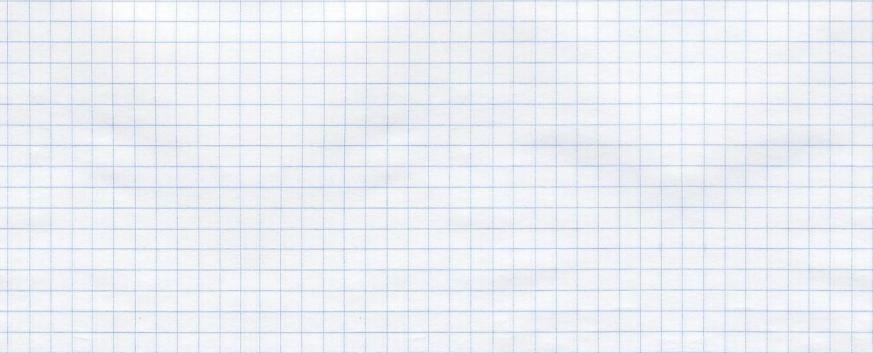 1. Математичний диктант
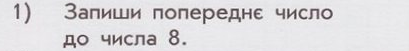 1)
7
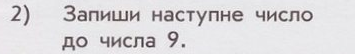 2)
1 0
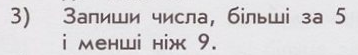 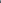 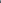 3)
6,
7,
8
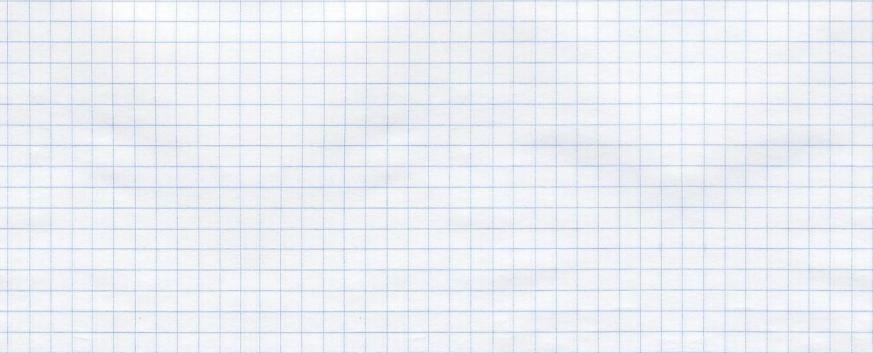 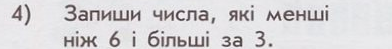 4)
4,
5
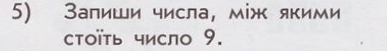 5)
8,
1 0
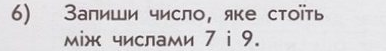 6)
8
Порівняння чисел в межах 10
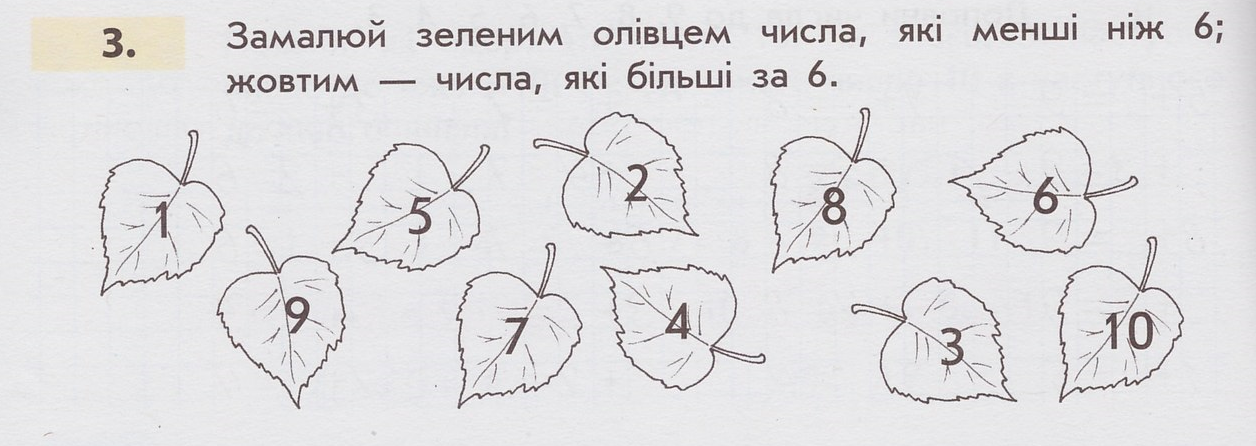 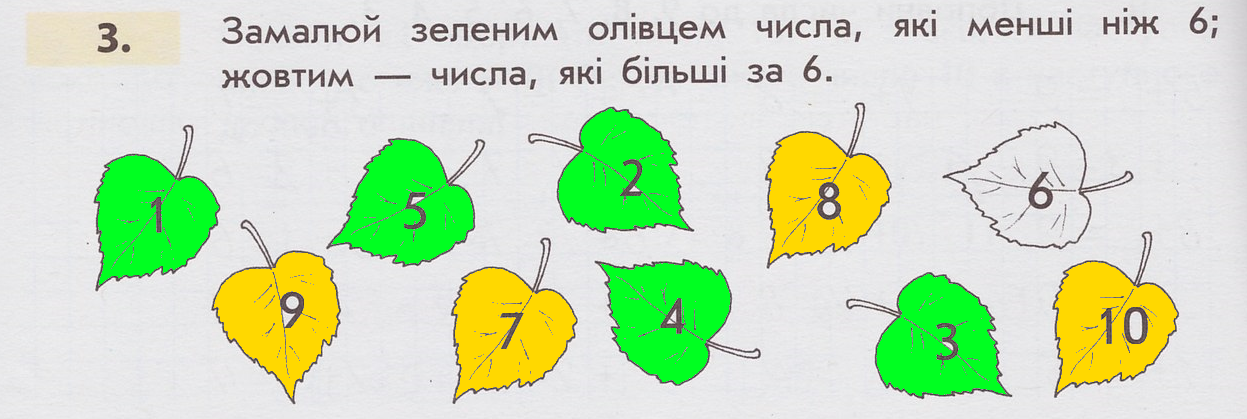 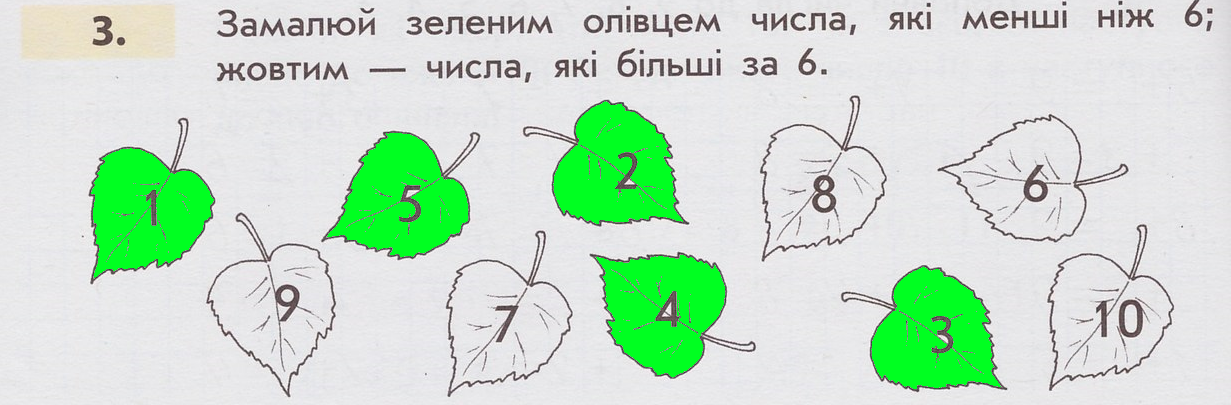 Порівняння чисел в межах 10
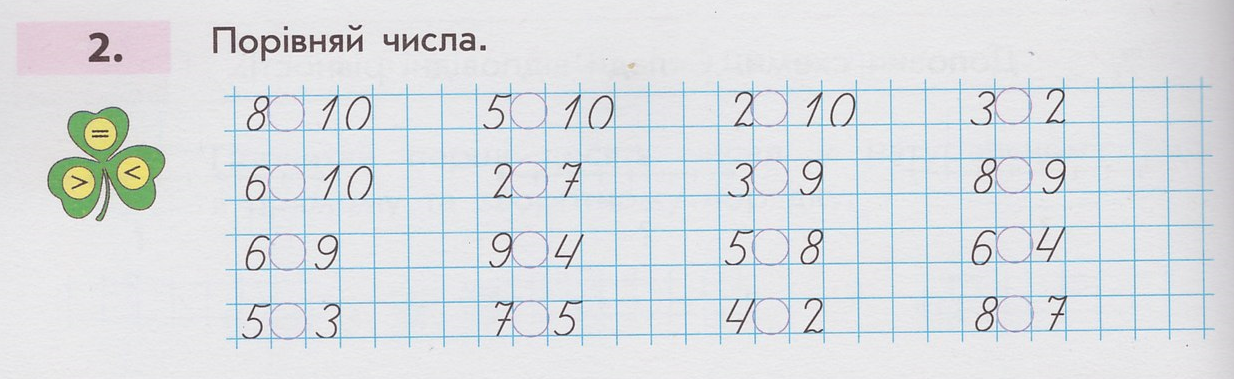 >
<
<
<
<
<
<
<
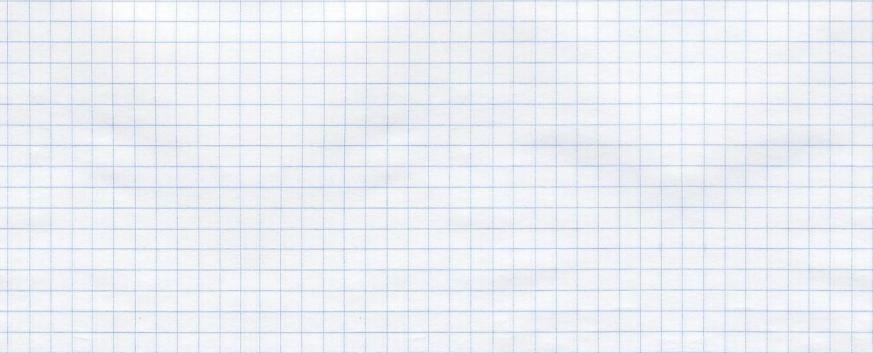 <
>
<
>
>
>
>
>
менше
більше
.
1
2
3
4
5
6
7
8
9
10
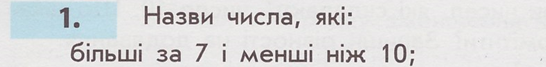 .
8, 9
1
2
3
4
5
6
7
8
9
10
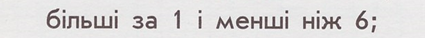 .
2,3,4,5
1
2
3
4
5
6
7
8
9
10
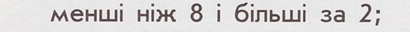 3,4,5,6,7
.
1
2
3
4
5
6
7
8
9
10
Склад числа 10. Актуалізація опорних знань
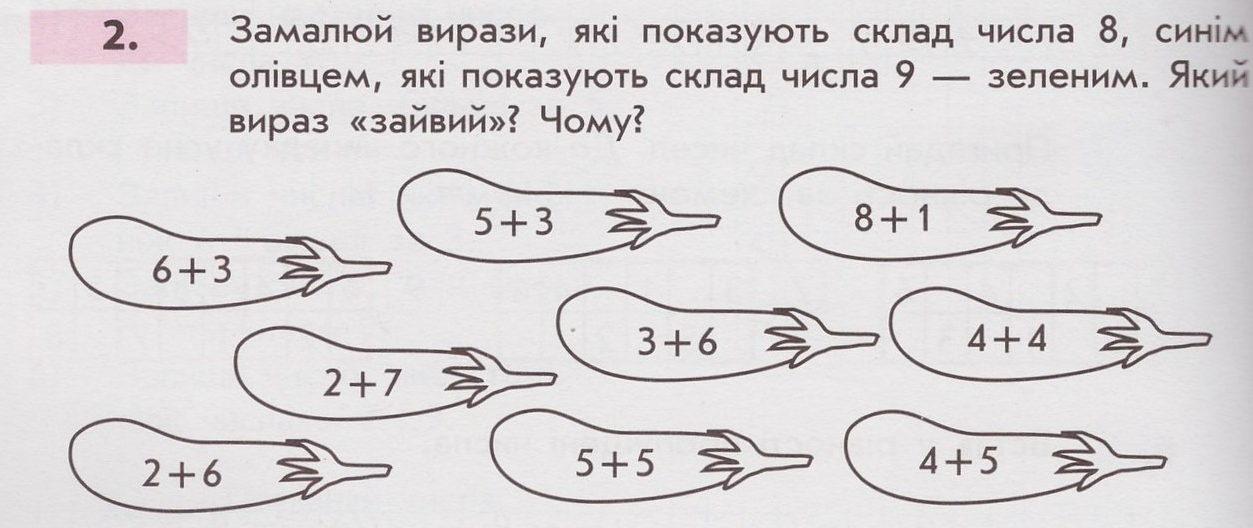 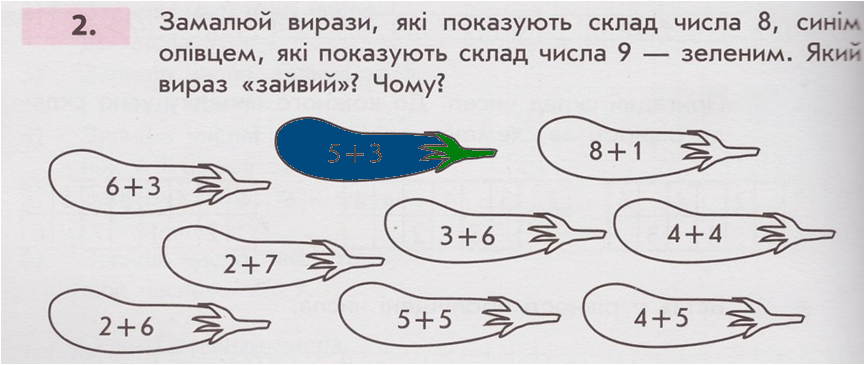 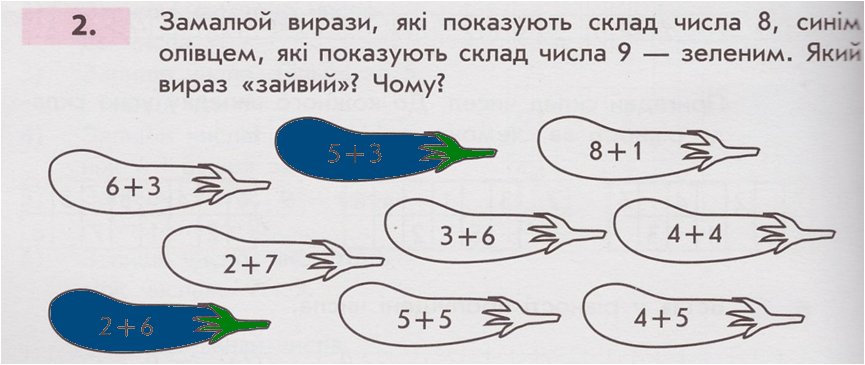 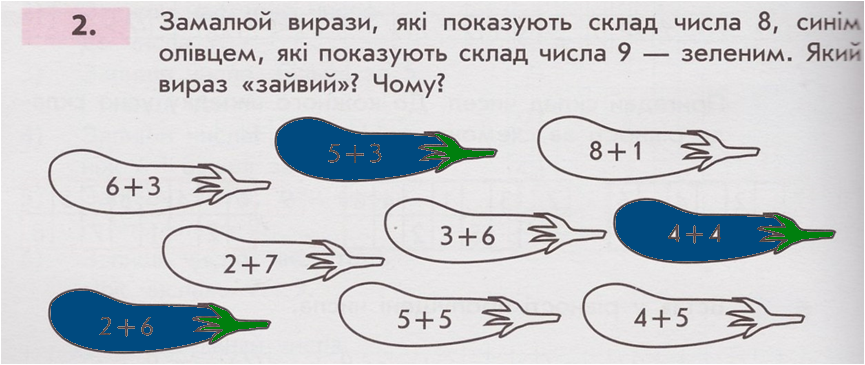 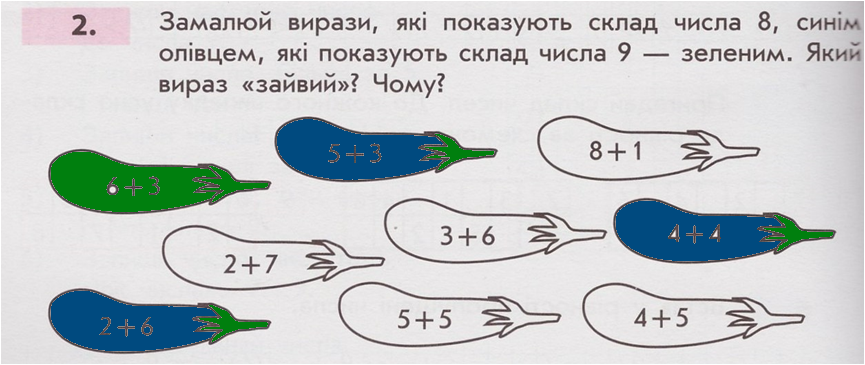 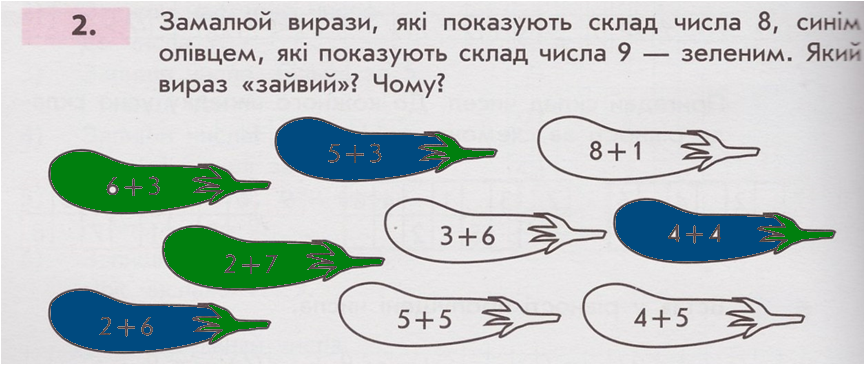 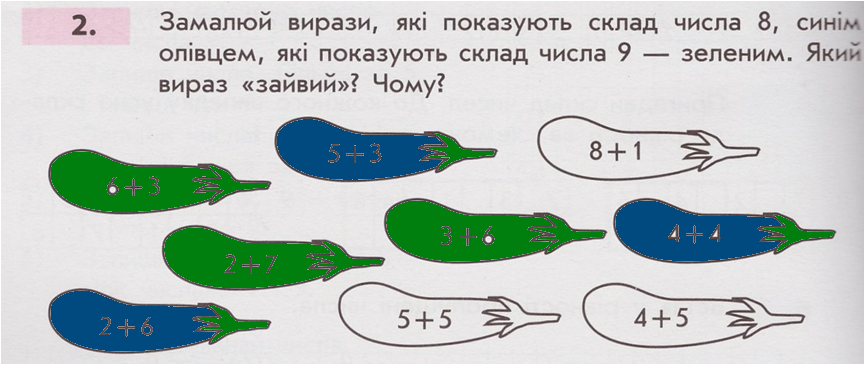 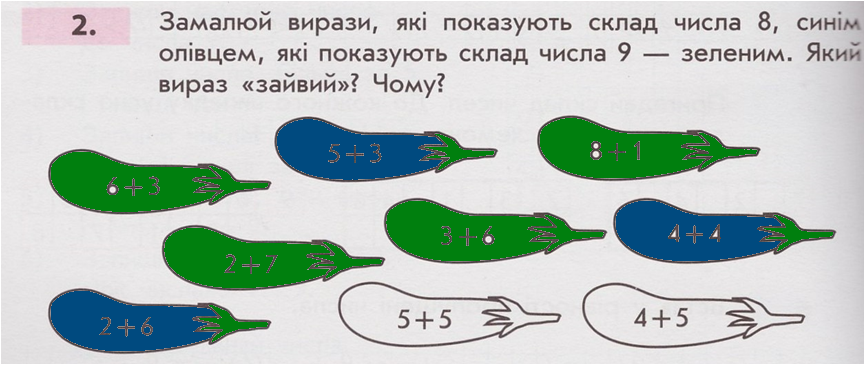 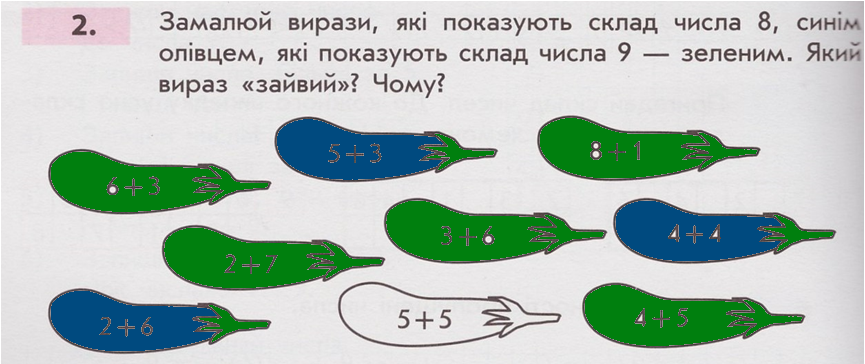 Склад числа. Практичні вправи
Ліворуч покладіть десять кружків, і пересуваючи по одному кружку зліва направо дослідіть склад числа 10.
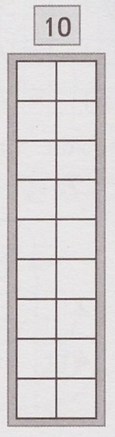 9
1
8
2
7
3
6
4
5
5
4
6
3
7
2
8
1
9
Склад числа 10
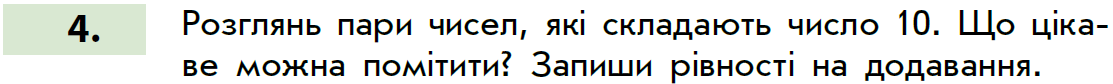 1
2
3
4
5
6
7
8
9
1  +  9 =
1 0
9  +  1 =  1  0
2  +  8 =
1 0
8  +  2 =  1  0
3  +  7 =
1 0
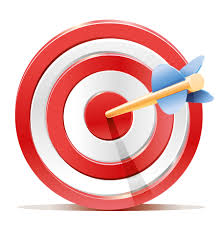 7  +  3 =  1  0
4  +  6 =
1 0
10
6  +  4 =  1  0
5  +  5 =  1  0
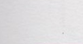 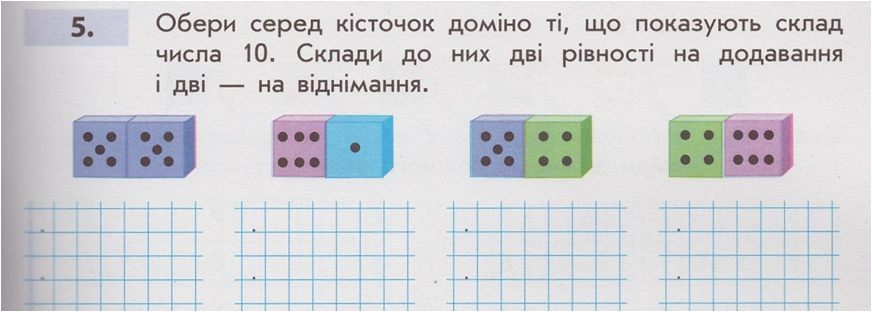 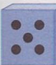 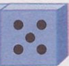 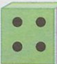 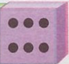 5
4
+
+
5
6
=  1  0
=  1 0
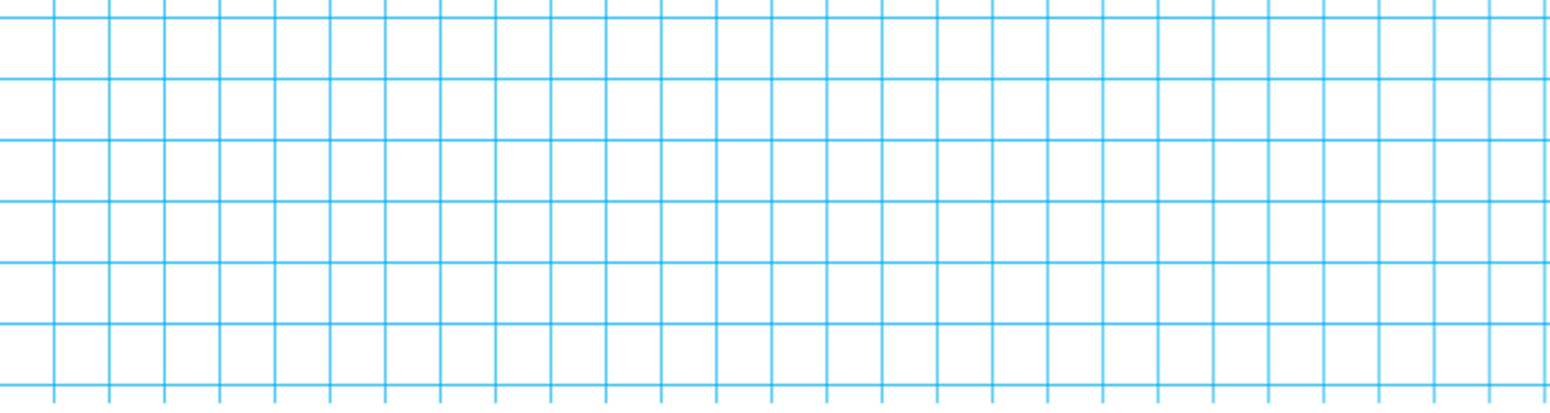 5
6
+
+
5
4
=  1  0
=  1 0
1  0
1 2
-
-
5
4
= 6
= 5
-
1 2
6
= 4
1  0
-
5
= 5